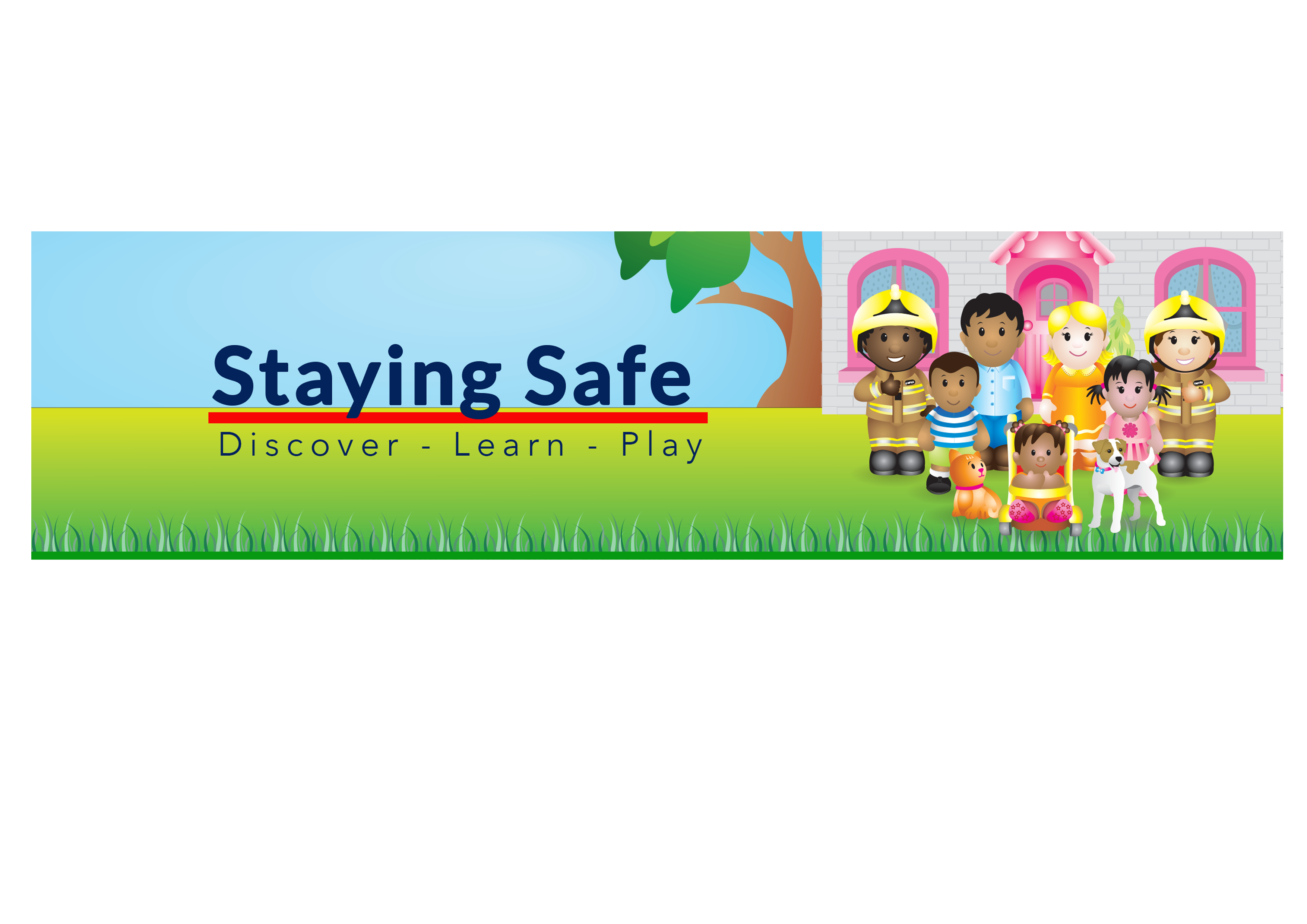 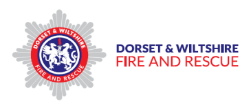 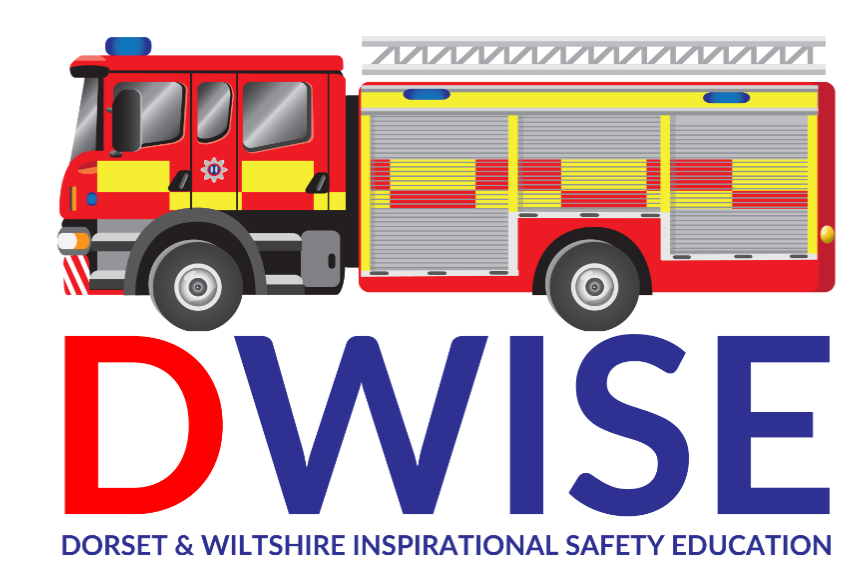 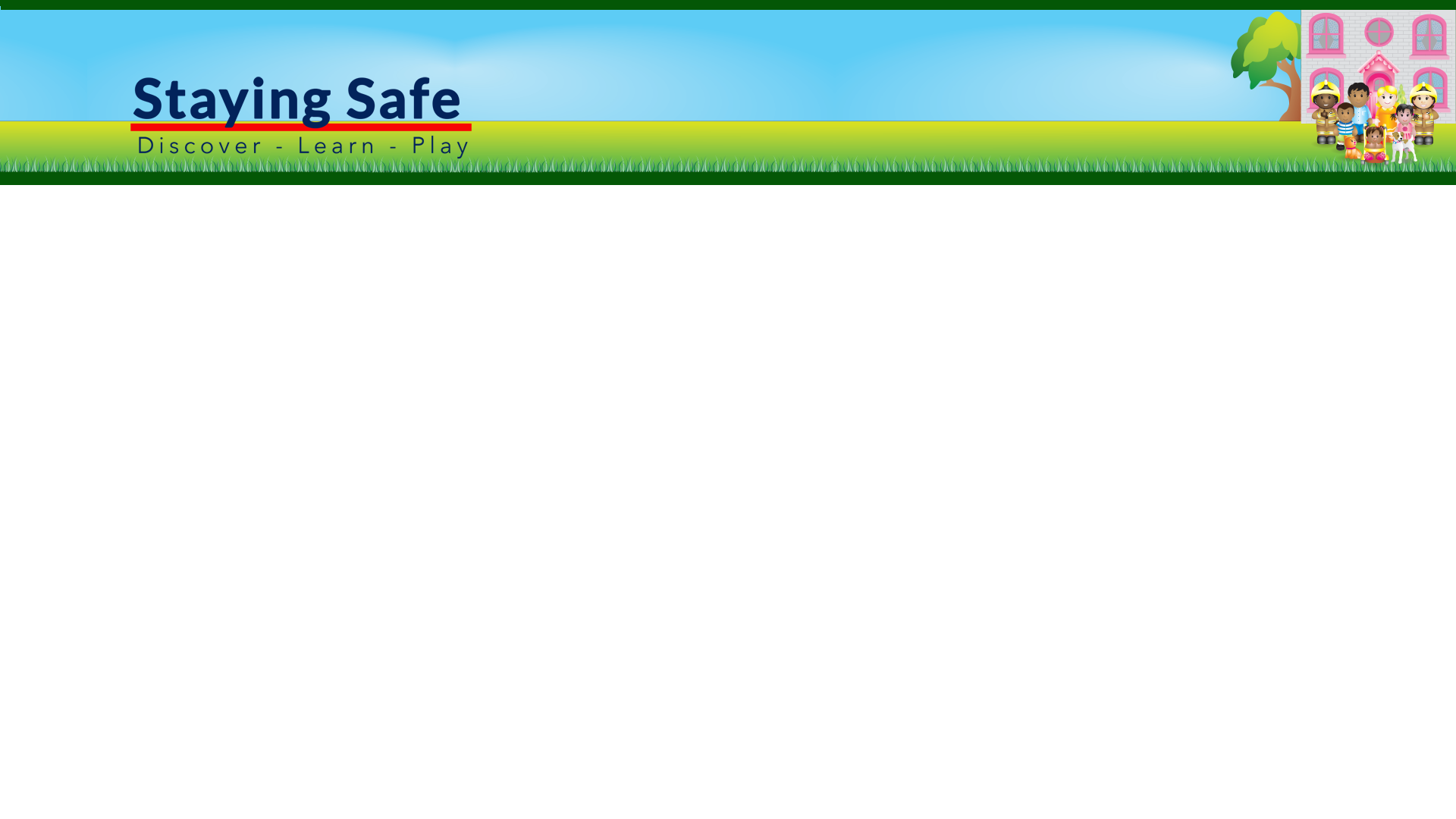 Grandad’s Birthday 
Safety Story
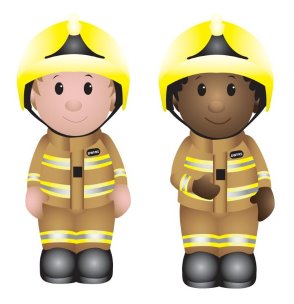 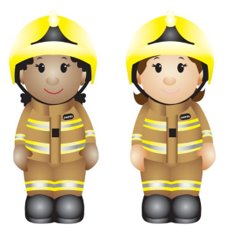 Firefighter Heather’s 
Safety Messages
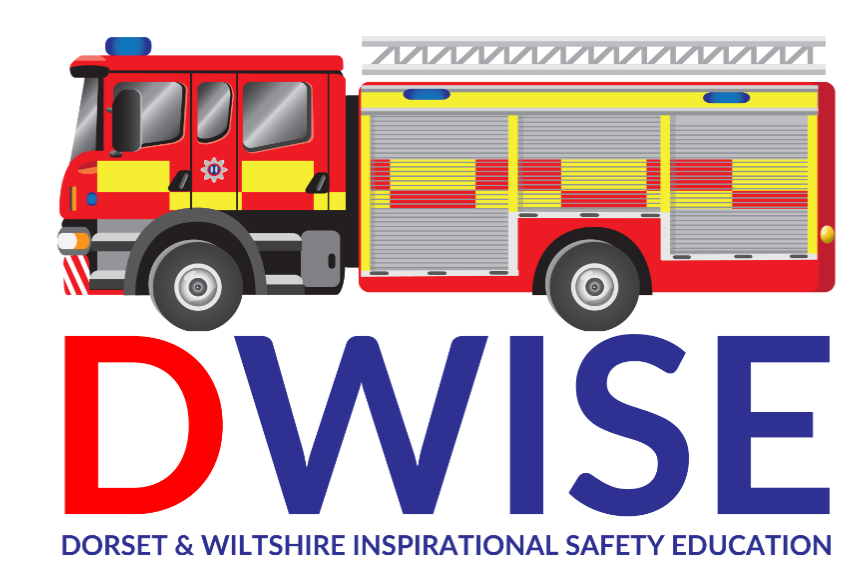 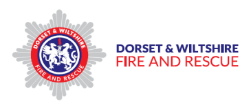 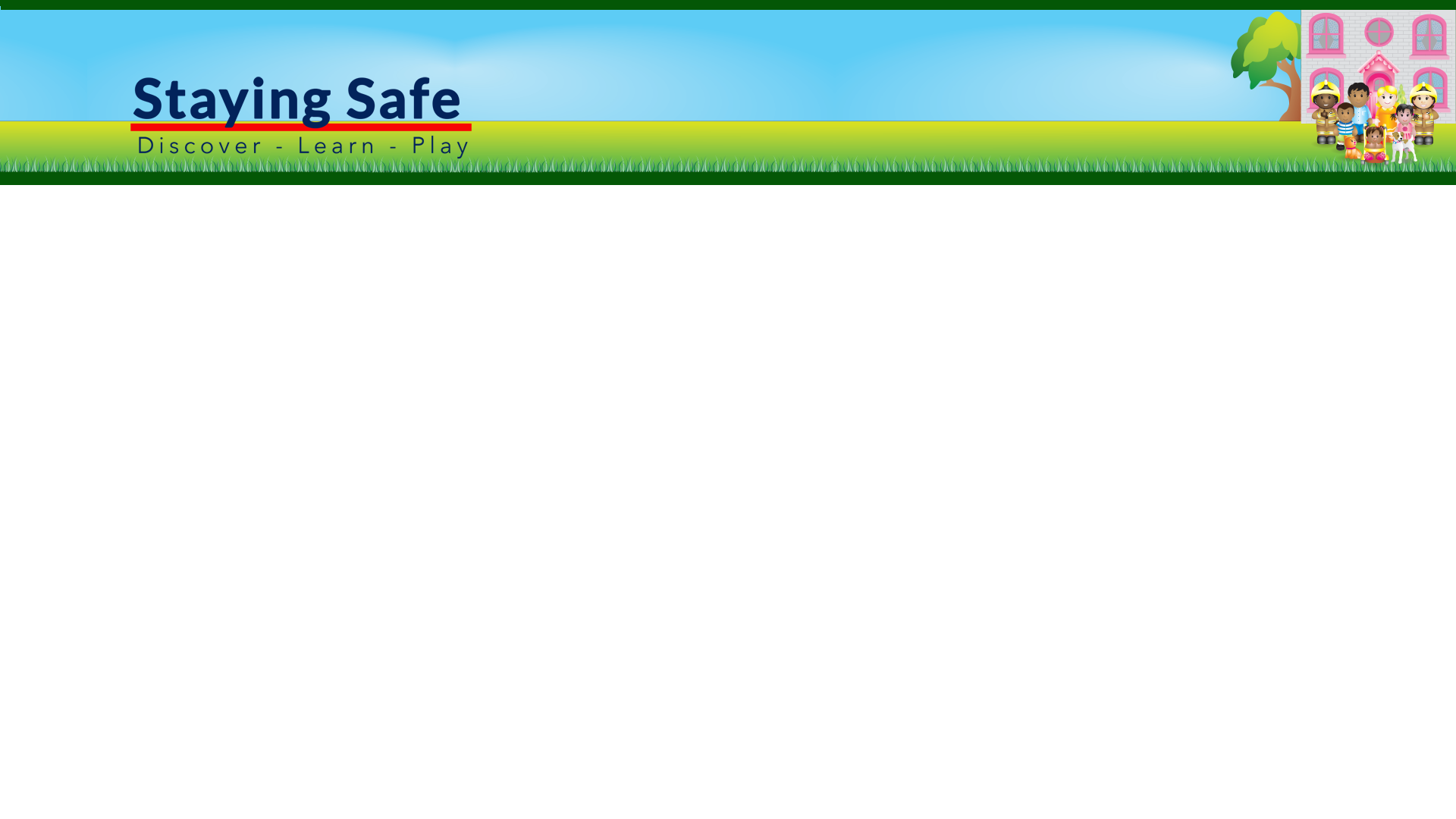 Listen to Firefighter Heather
 read you a story
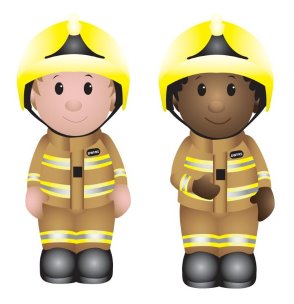 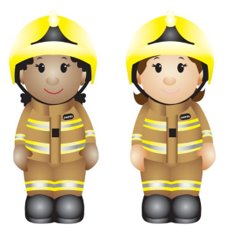 Grandad’s Birthday
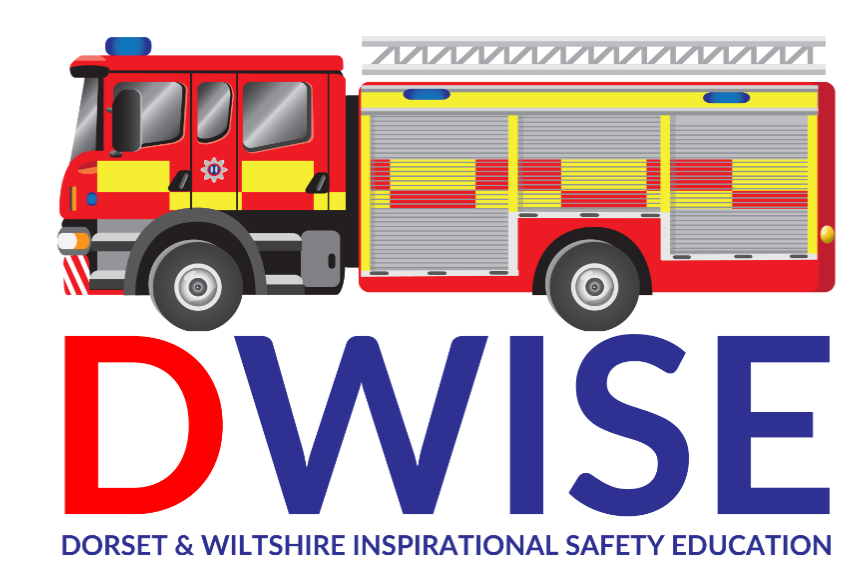 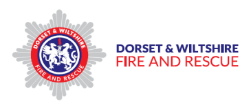 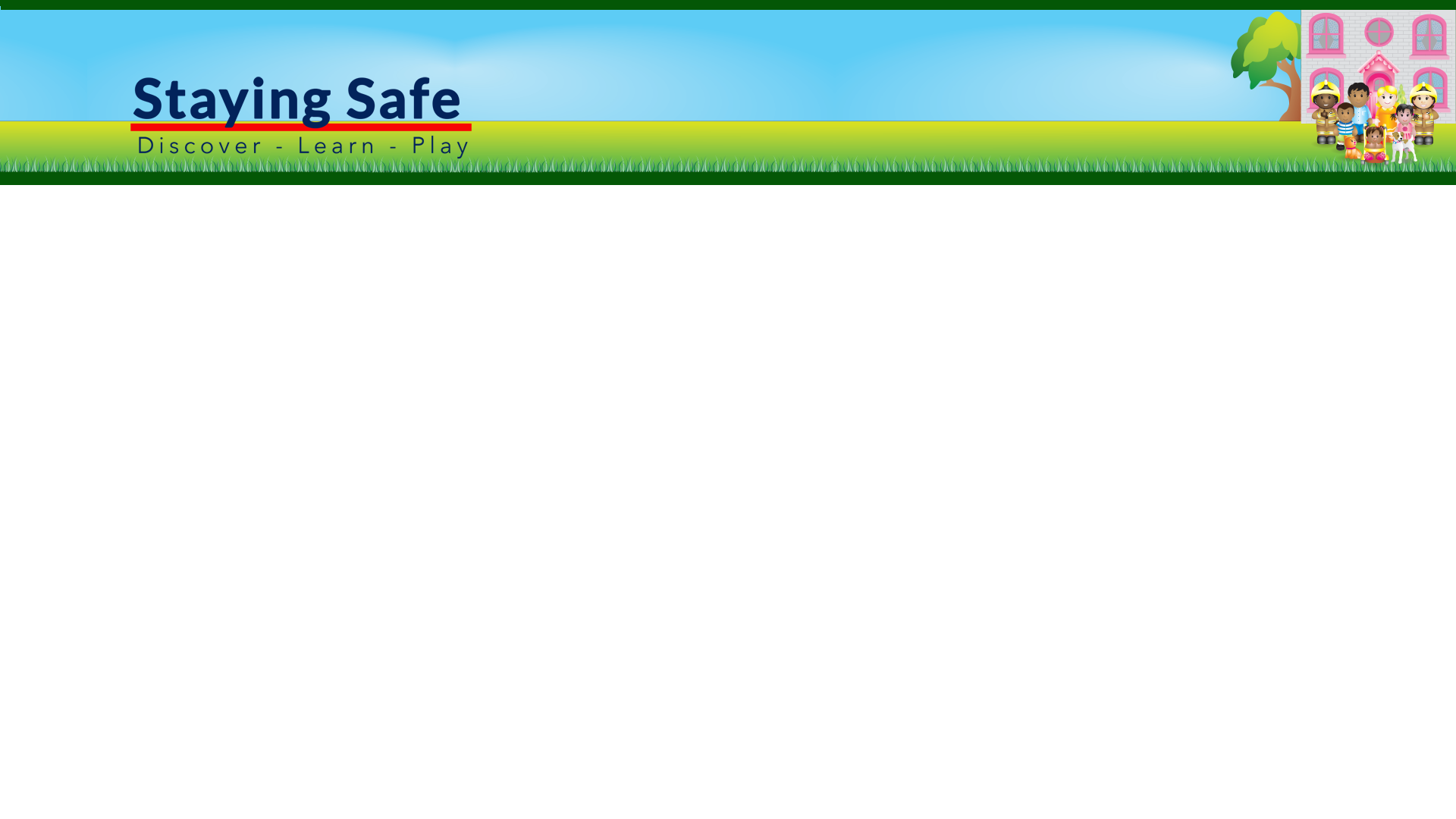 Firefighter Heather’s 
safety messages
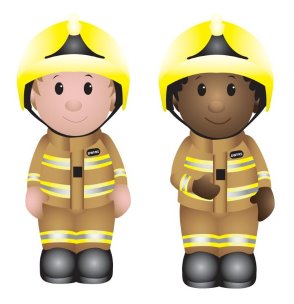 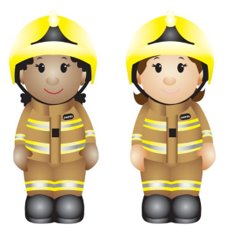 Safety messages
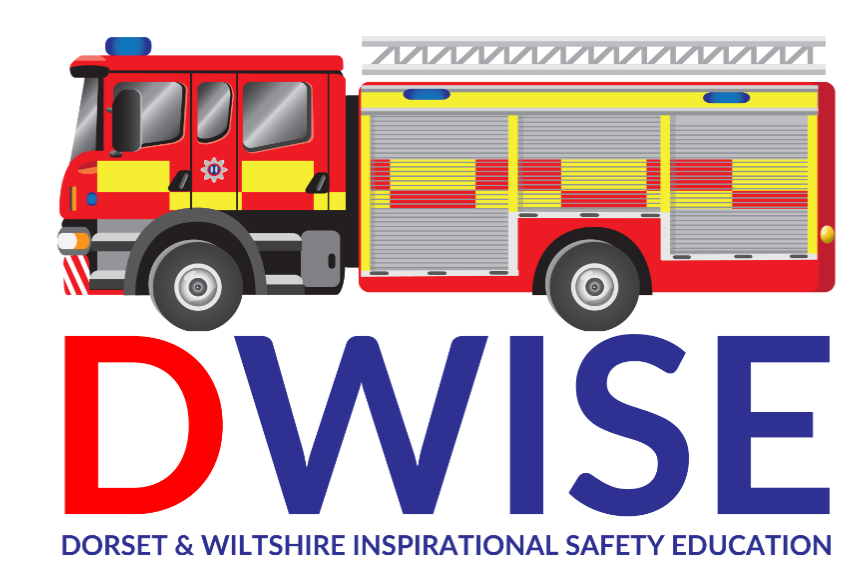 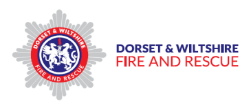